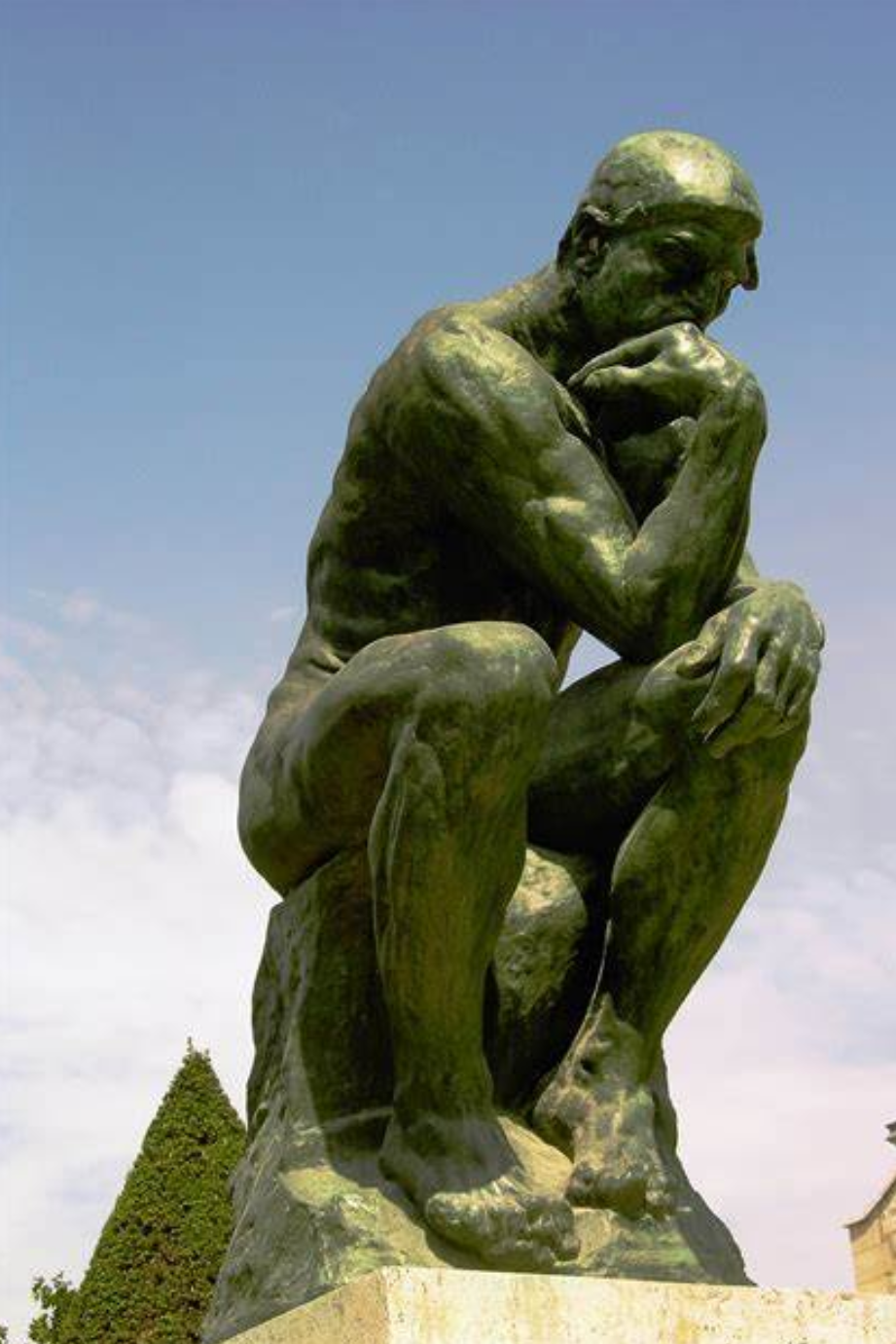 Prognostication
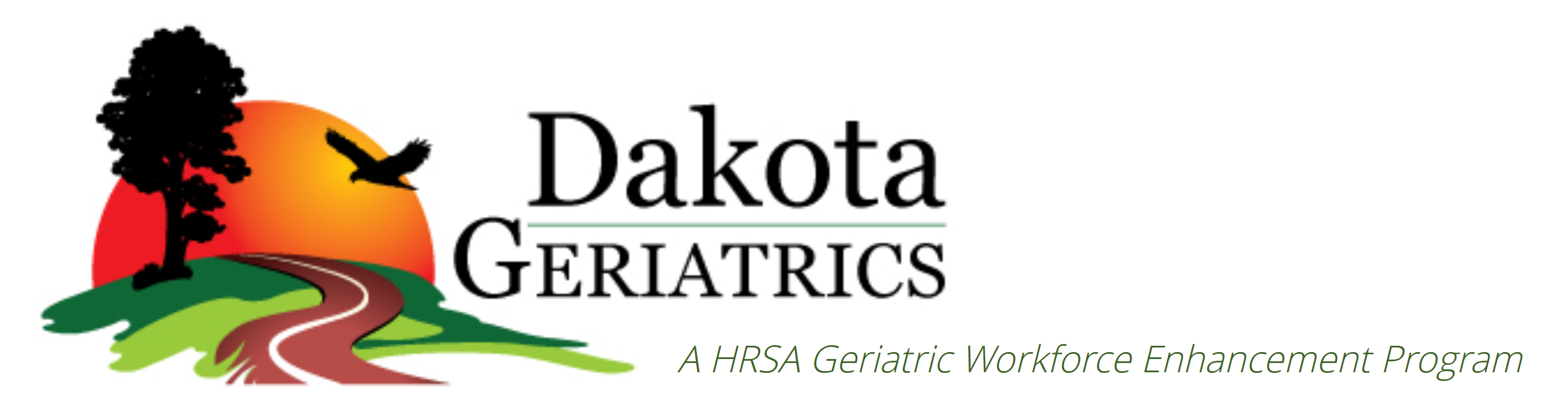 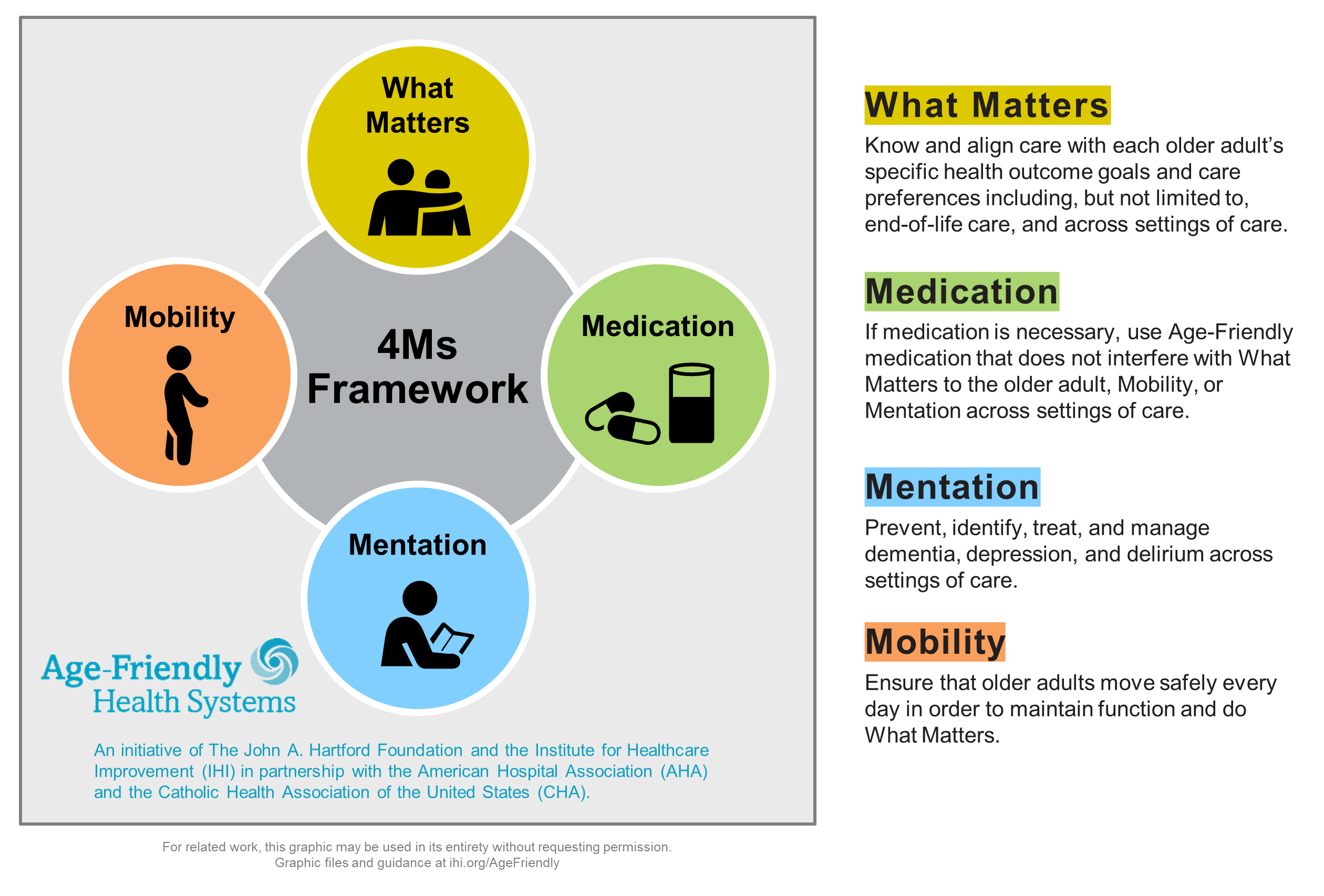 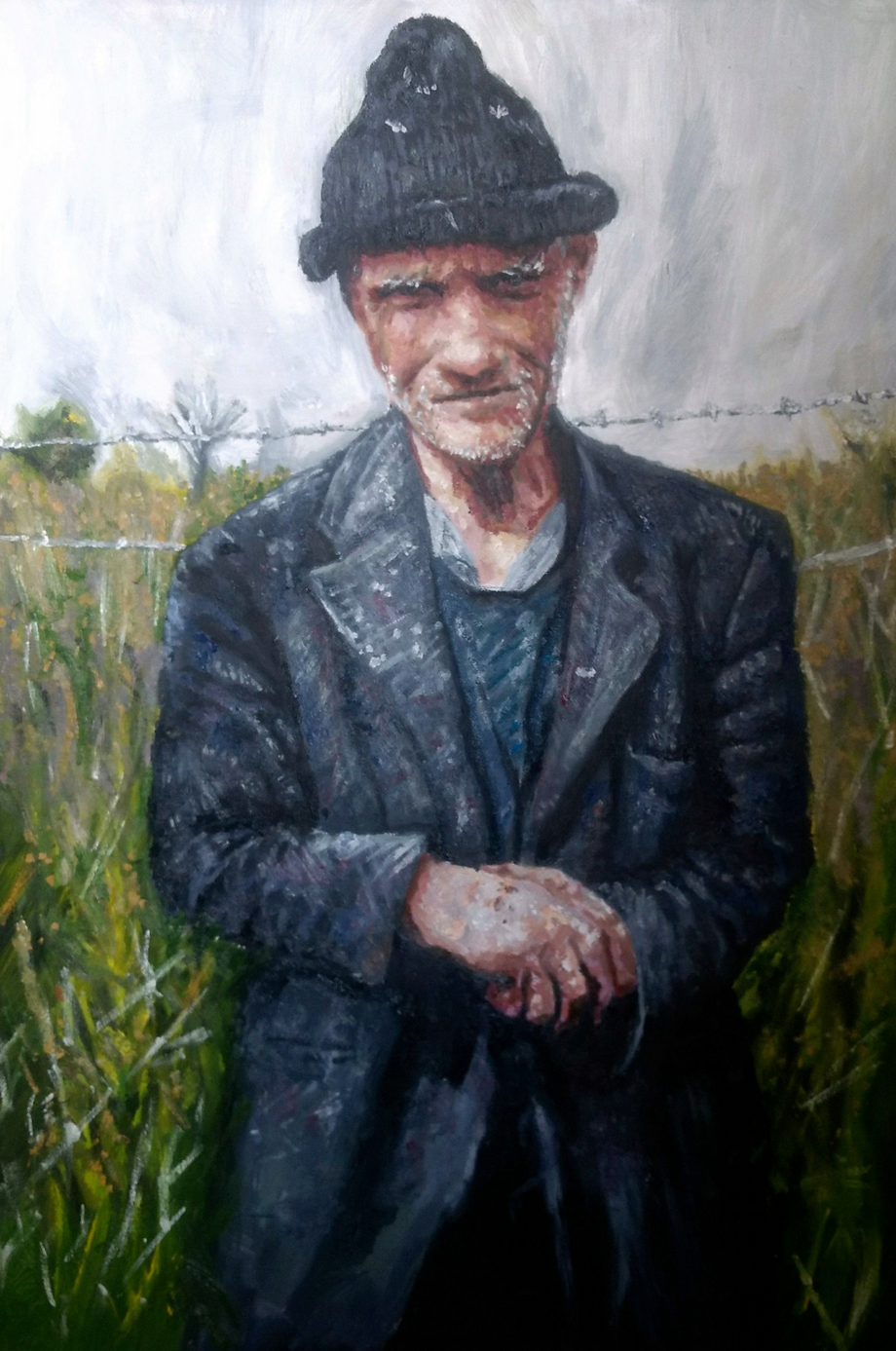 Goals
Understand why prognosis is important to provider – patient shared decision making
Report trajectories for Functional and Absolute Life Spans
Estimate remaining life expectancy
Case report
92M arrives to clinic for surgical clearance entailing a left knee replacement.  He looks younger than his stated age and is functionally independent.  He has advanced systolic heart failure and severe degenerative osteoarthritis attributed to contact sports in college.  

The surgical risk calculator indicates a 10% peri – operative mortality rate.  

How does this prognostic index influence the clinical conversation ?
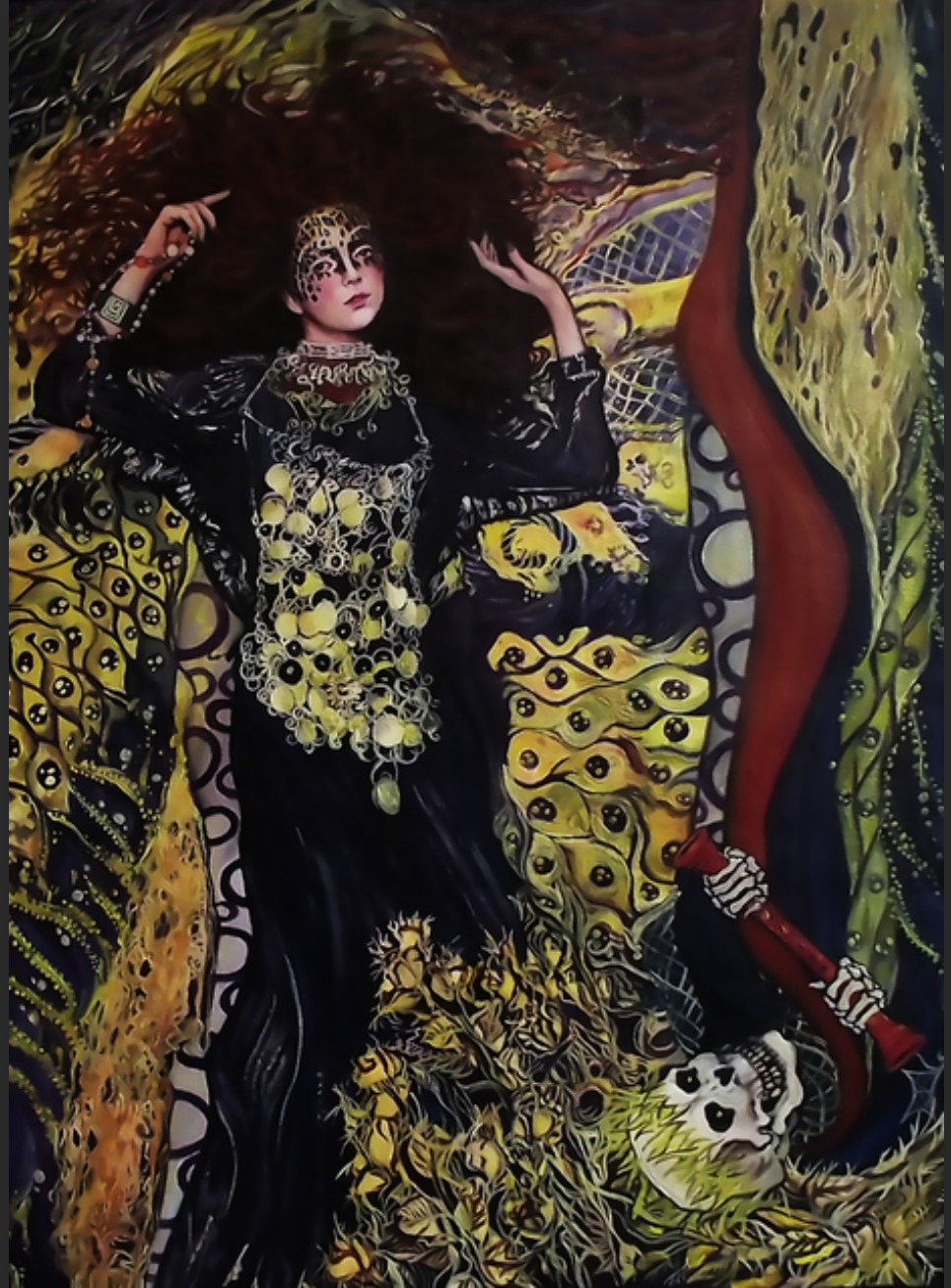 What is prognostication ?
Predict with a high level of certainty that a particular outcome will occur.
Dorina Pantea
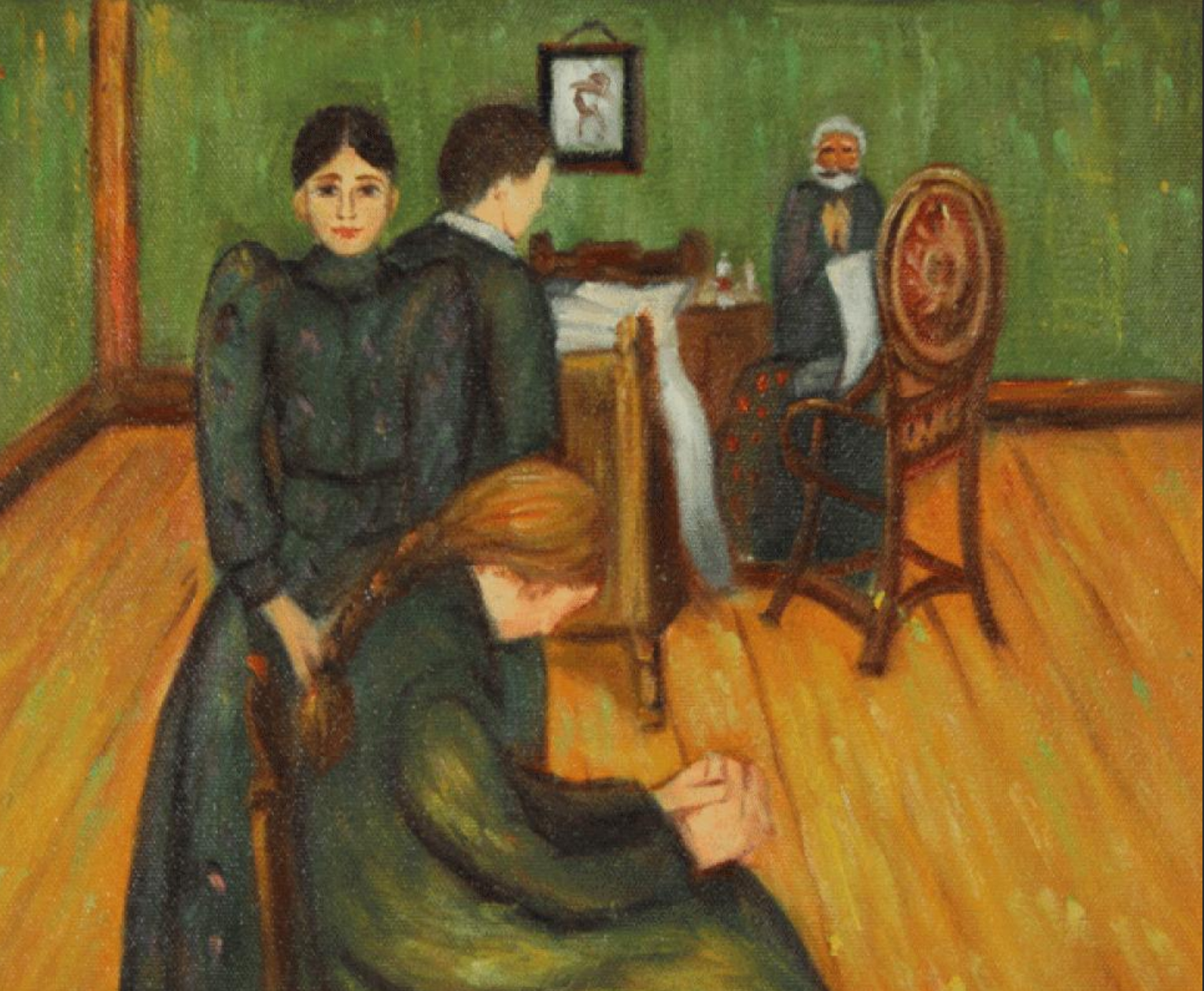 Examples
Time to death

Time to significant functional decline
Evard Munch
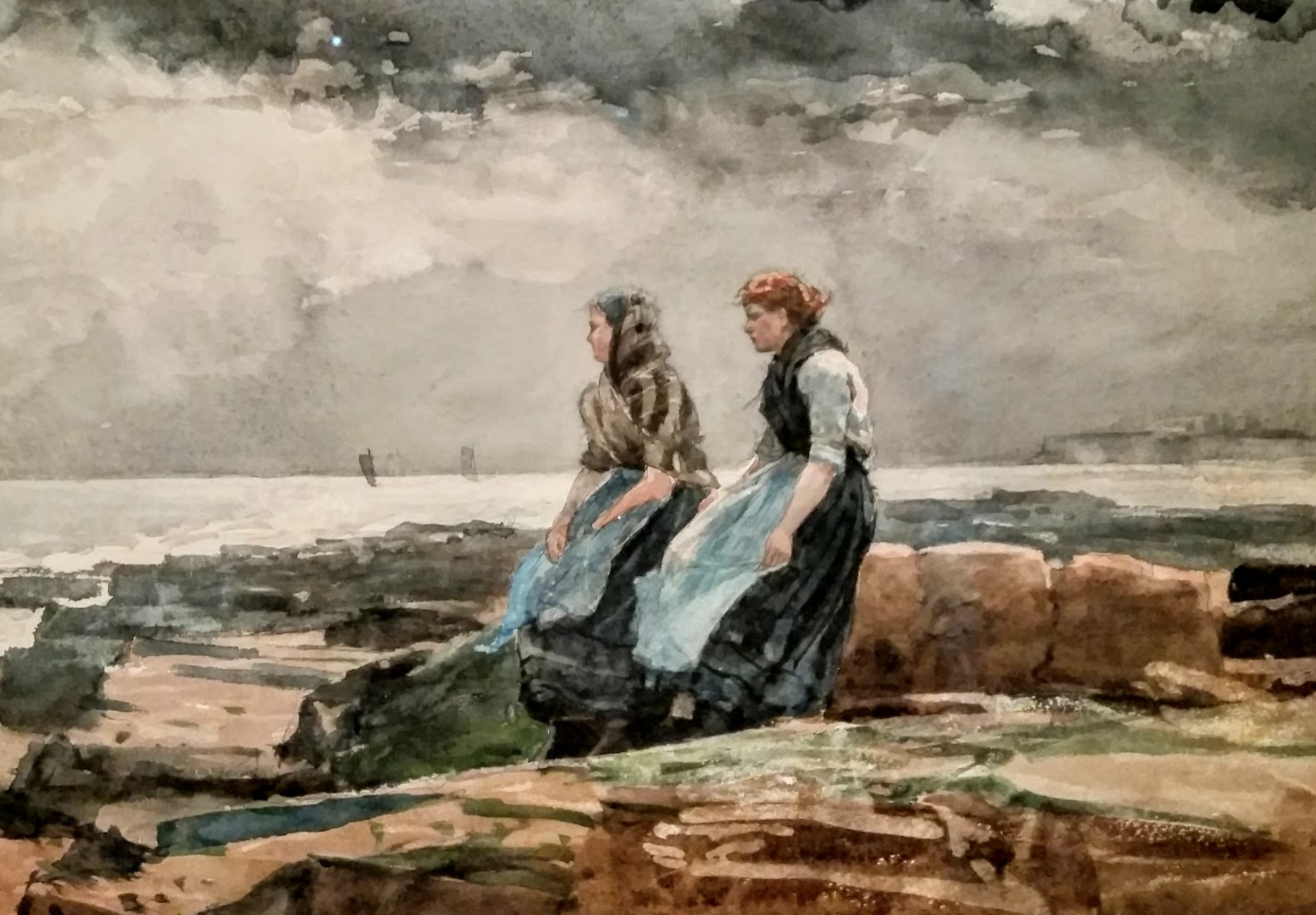 Why prognosticate ?
Helps inform patient goal setting

Promotes shared decision making
Winslow Homer
Prognostic skills
Understand factors that impact average life expectancy
Effective communication 
Understand the potential value versus futility of diagnostic or therapeutic interventions
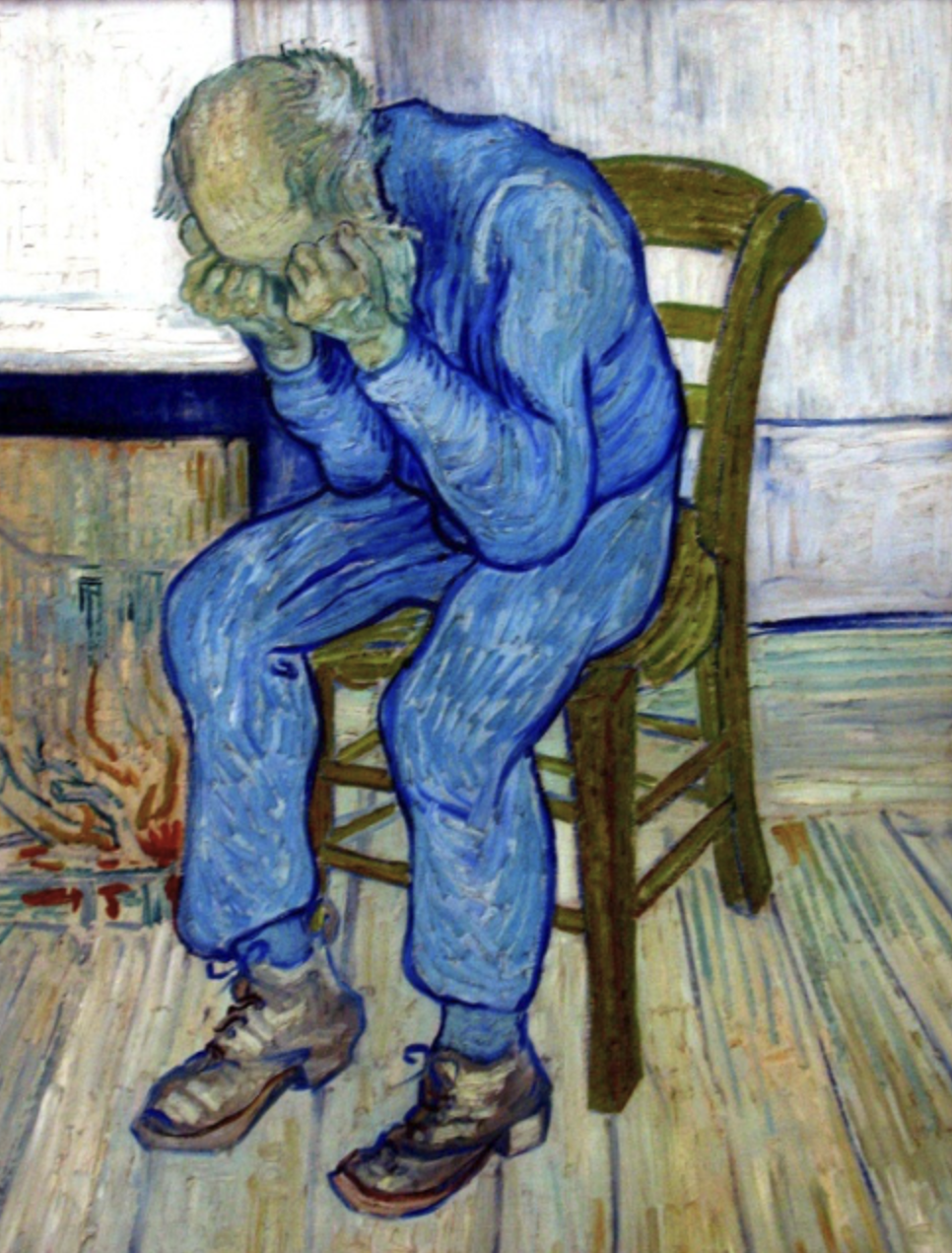 Prognosis can impact health care decisions
Examples:

Life sustaining treatments when there is no hope

Discontinuation of cancer screening
Van Gogh
Health care decisions by patients and their family members depend on data
Example:  older veterans told that cardiac arrest in VA hospitals has less than 1% survival. 
With this information, the number of patients wanting CPR after a cardiac arrest went from 41% to 22%
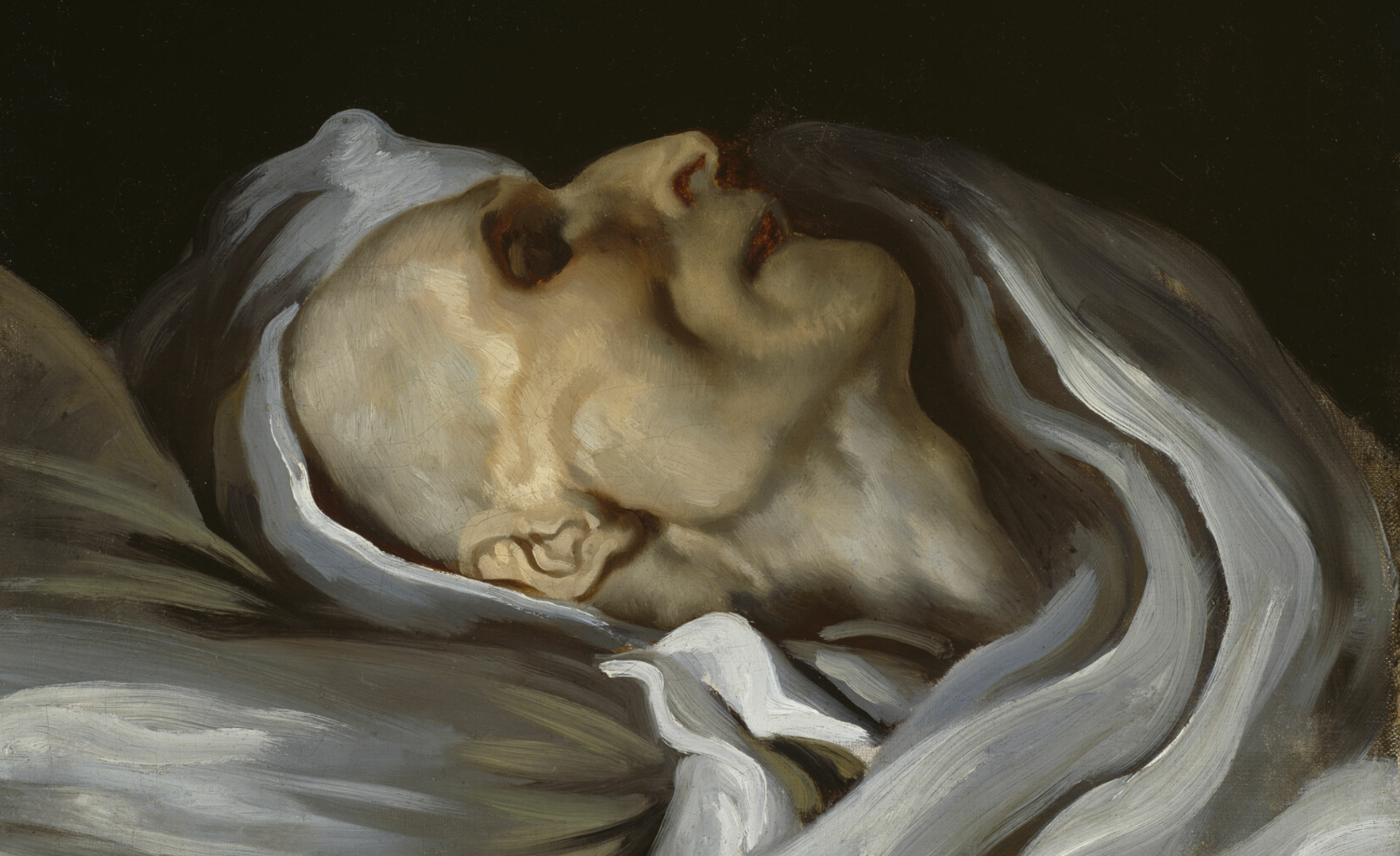 Time frames for decision making
< 6 months life expectancy for hospice benefits
< 5 years of remaining life expectancy to suspend health screening
Charles Emile Champmartin
[Speaker Notes: Questions arise as to whether the older adult will survive long enough to benefit from therapeutic interventions or diagnostic tests.]
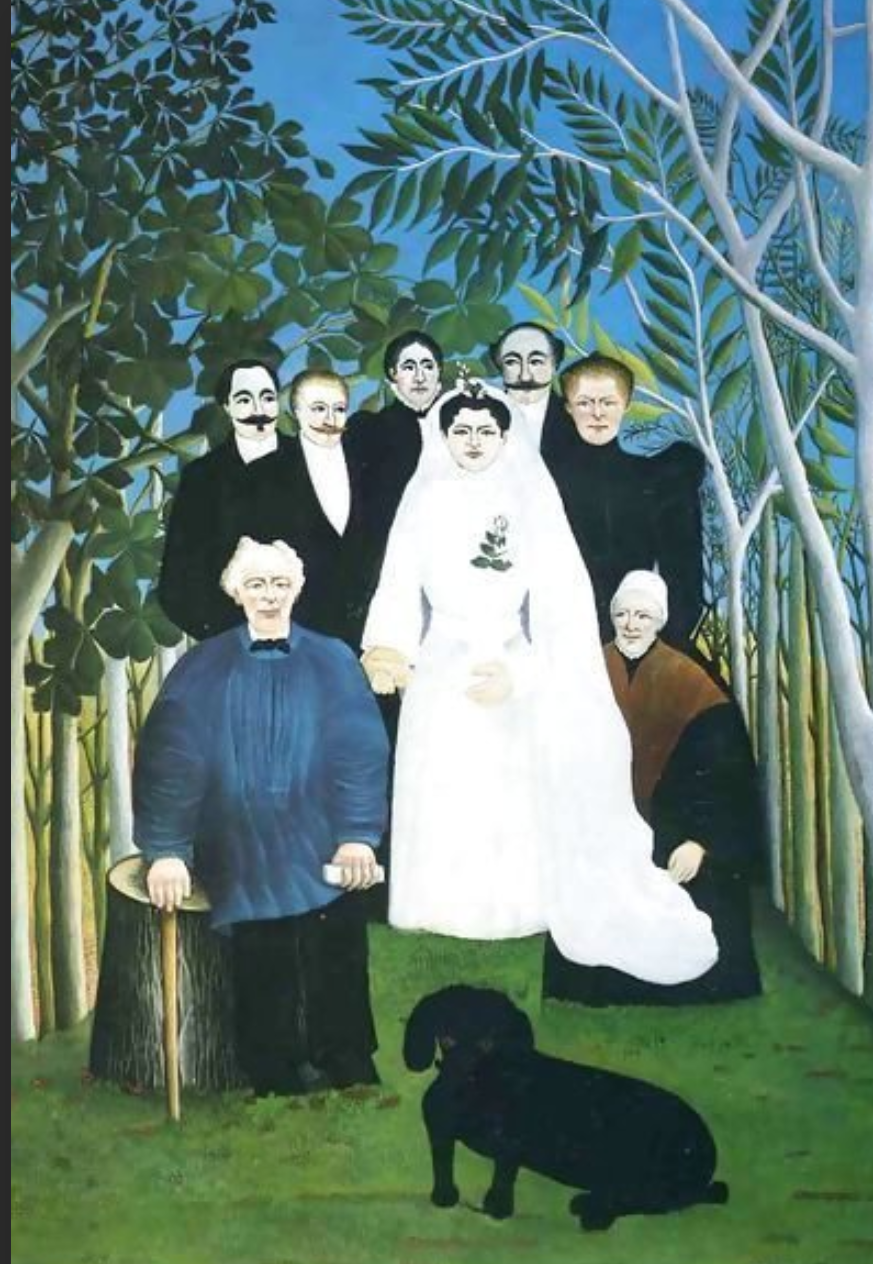 Provider – patient discussions go beyond discussions about life expectancy
Understanding of functional recovery
Length of time to maintain independence
Ability to achieve life milestones (e.g., family member’s wedding or birth)
Henri Rousseau
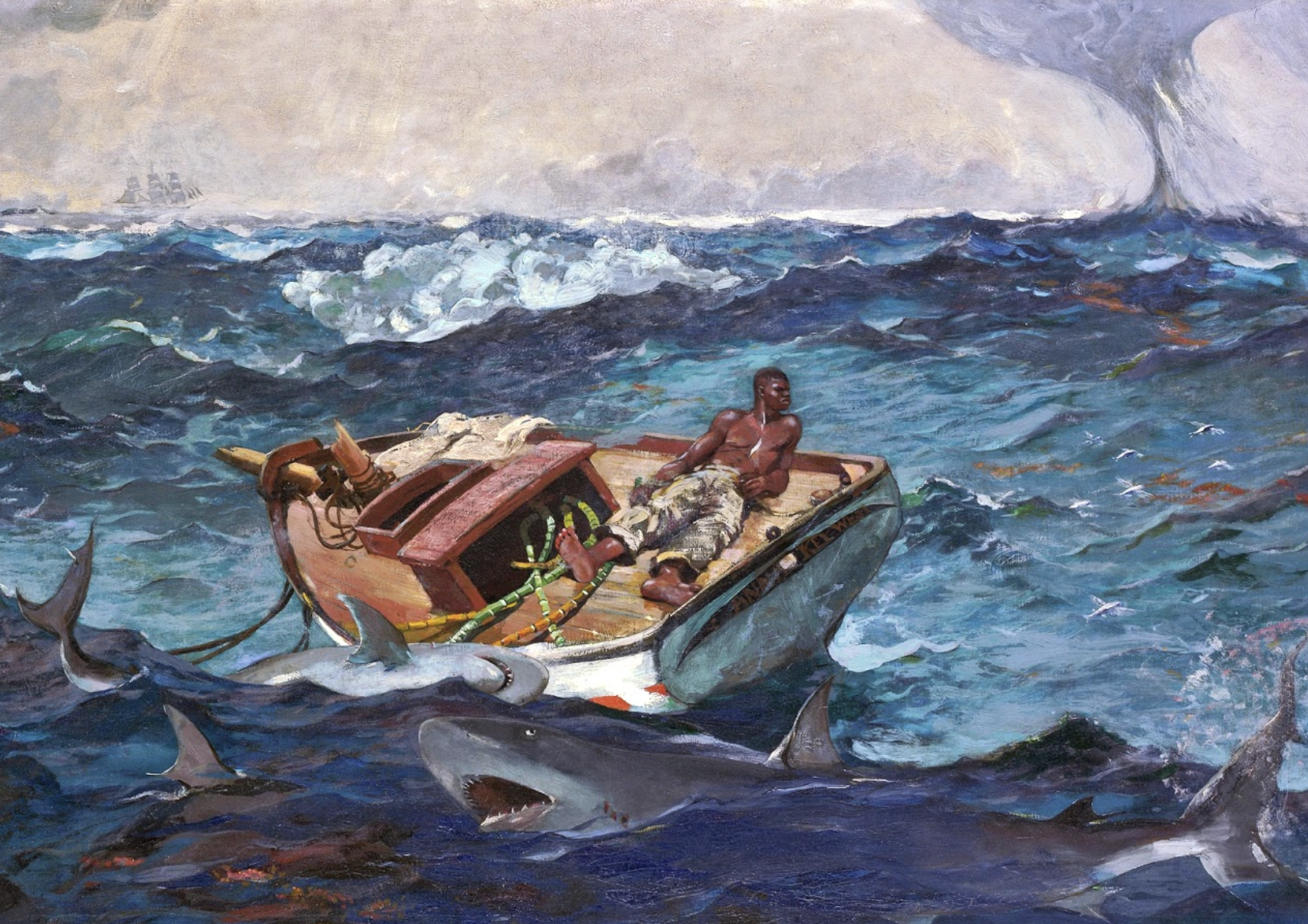 Consider the lag time of an intervention
Will intervention improve quality of life and for how long ?

Could the intervention cause harm ?
Winslow Homer
Barriers to prognosis
Provider discomfort 
Lack of knowledge
Topic avoidance due to time factor or not wanting to be purveyor of bad news
Patient avoidance
“Don’t provoke the death spirit”
Resentment of doctors playing “god”
Cultural norms to accept “God’s will” over medical precedant
Estimating prognosis
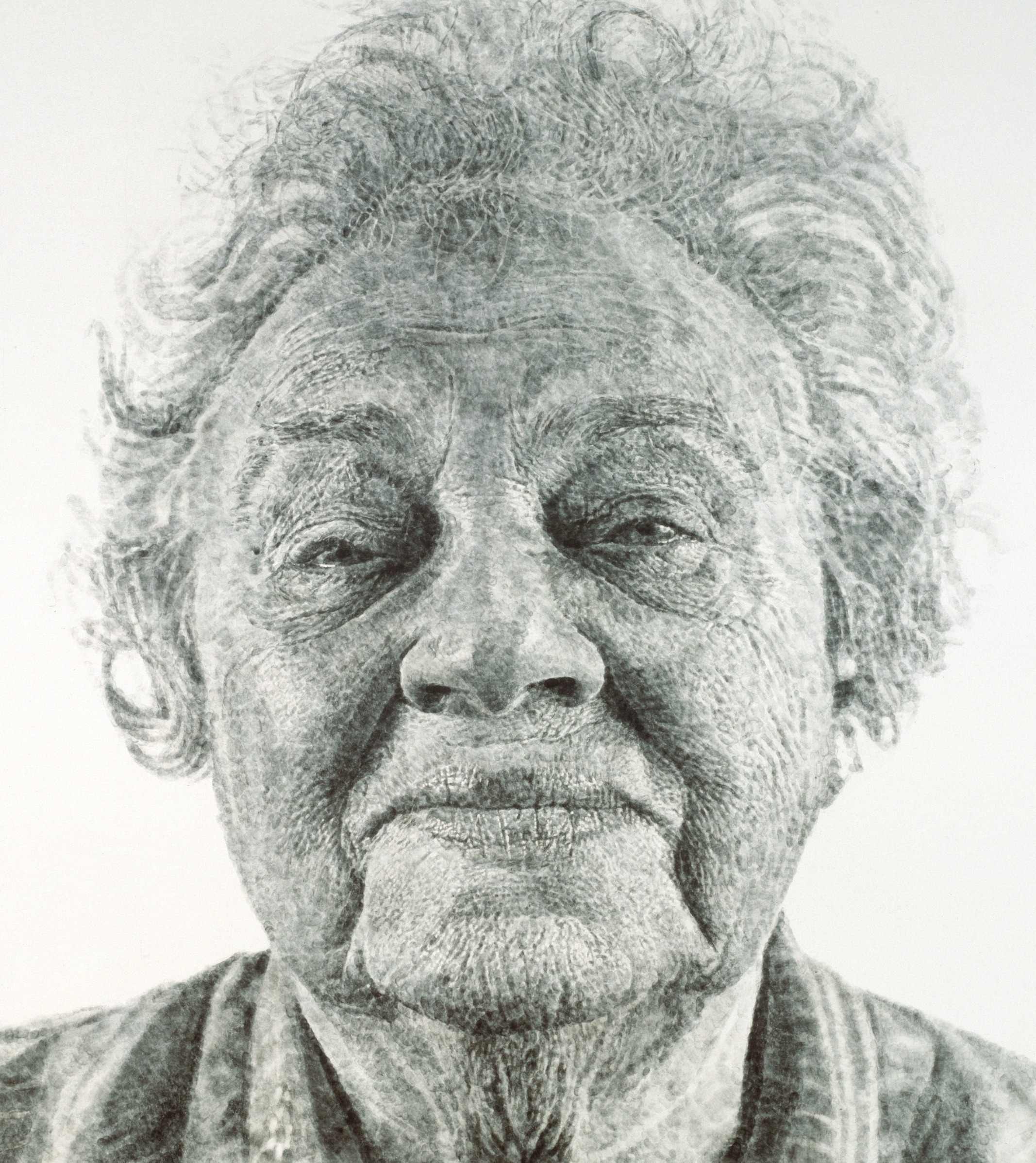 4 Methods
Clinical judgement
Age – based life expectancy
Published studies
Prognostic indices
Chuck Close
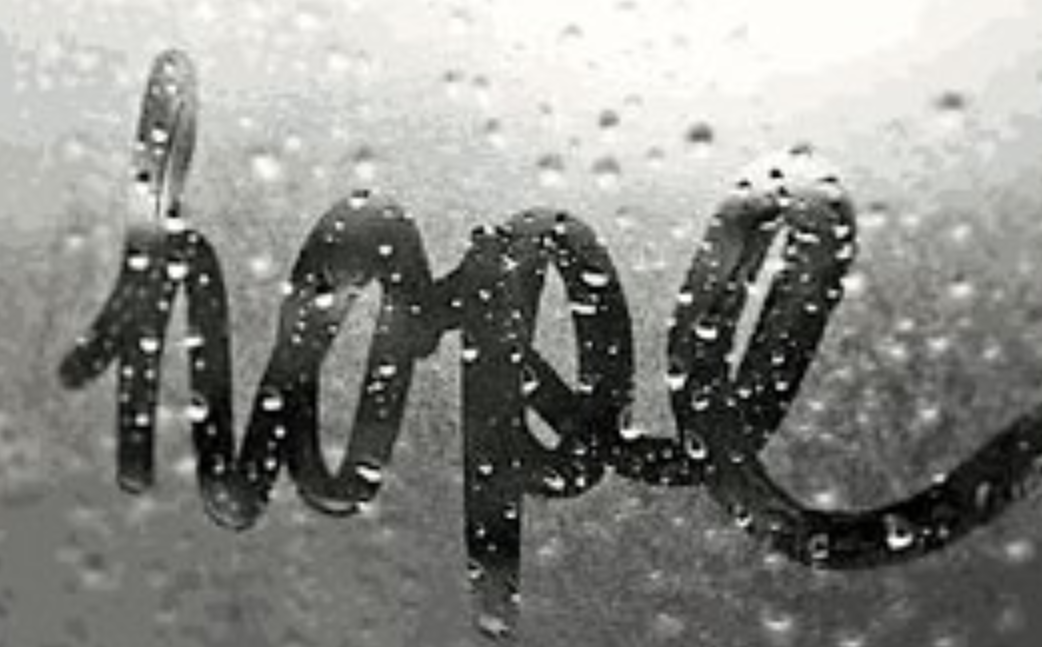 Clinical judgement
Based upon experience
Understanding of patient’s response or lack of response to therapies
Often biased towards overly optimistic prognosis
Age-Based Life Expectancy
Tables of Average life expectancy based on current age
Lots of heterogeneity among older adults
Use “quartile” tables to distinguish between healthy and least healthy
Quartiles of Life Expectancy from National Vital Statistics Report
Women
Men
Reference to published studies
Survival data from oncology studies

Limitation:  older adults are rarely include in clinical studies
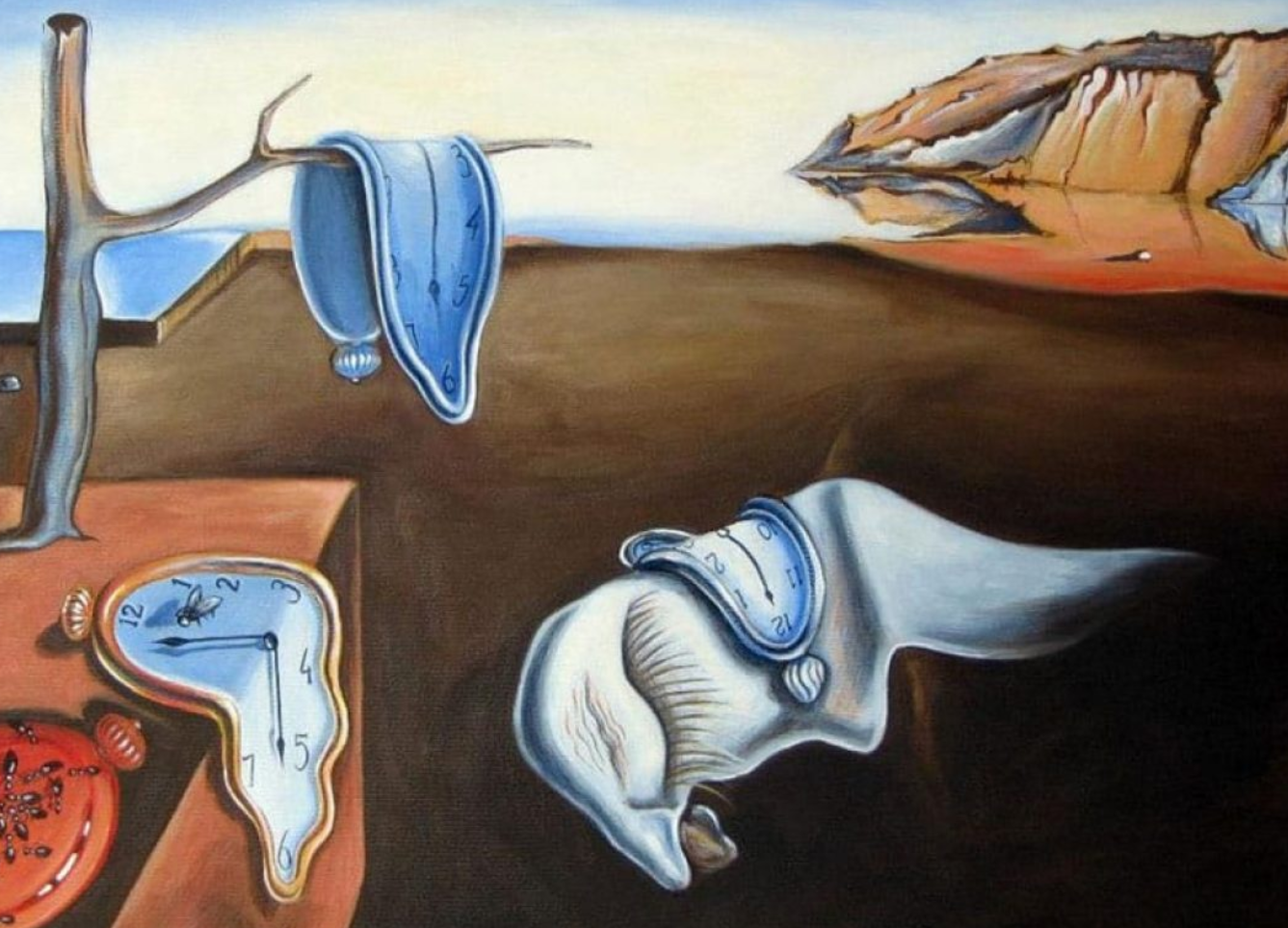 Prognostic indices
Risk of stroke from atrial fibrillation (CHADS2)
Pressure ulcer risk (Braden Scale)
Fall risk (Berg Scale) 
Seattle Heart Failure index
ePrognosis
Salvador Dali
Dementia
FAST Scale  ( > stage 7a for hospice )
Advance Dementia Prognostic Tool (ADEPT)
10 -12 years life expectancy after diagnosis
Extra-pyramidal symptoms reduce life expectancy to 8 – 9 years
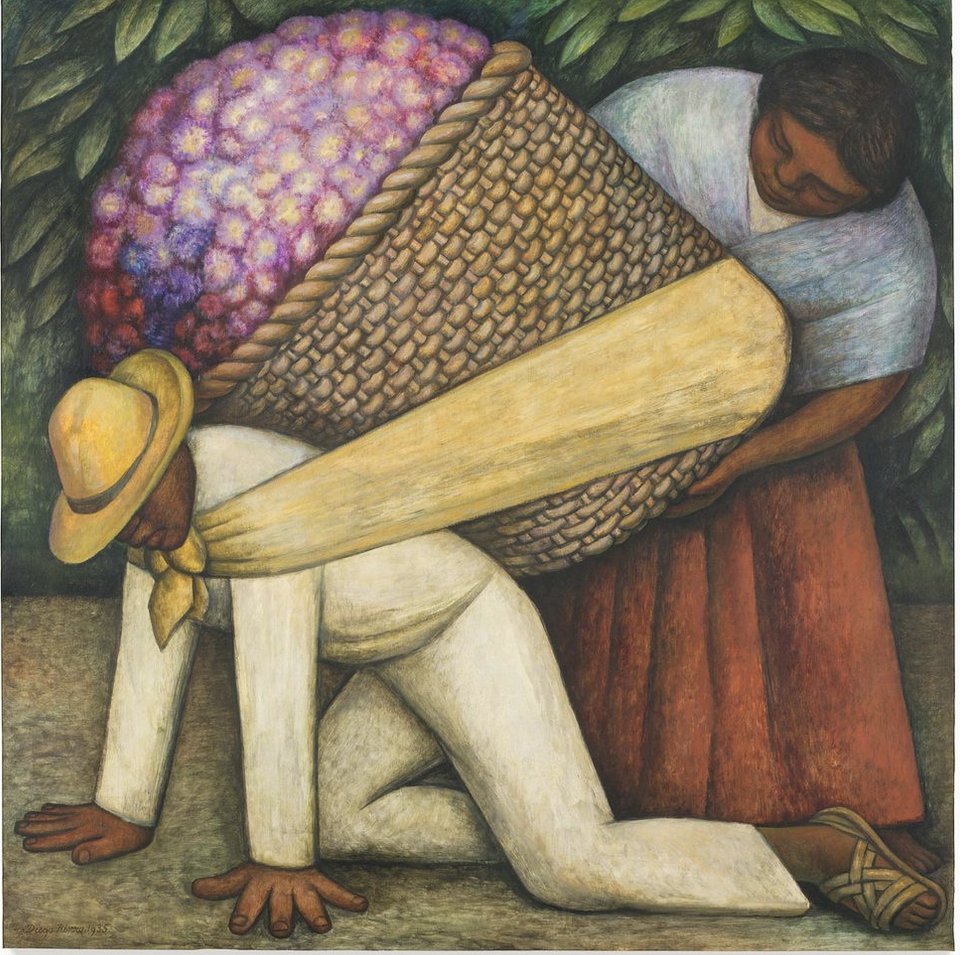 Cancer
Moving target with new therapies and biologics

Functional status often predicts prognosis
Diego Rivera
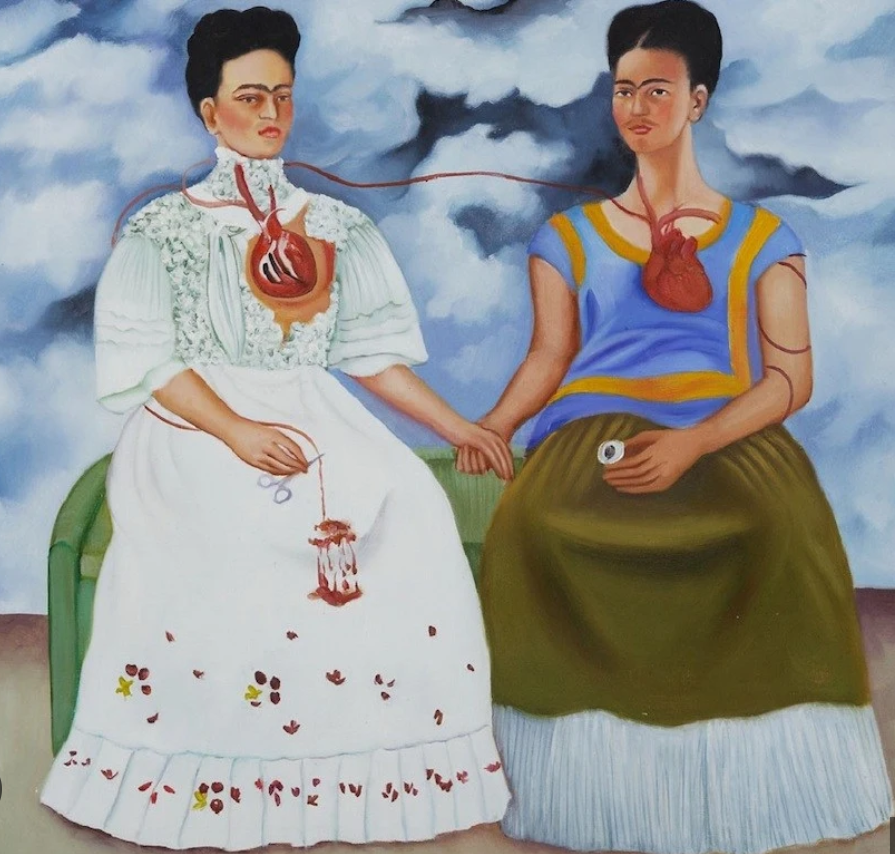 Heart Failure
Prognostic tools:   Seattle Heart Failure Model and EFFECT
Hospitalization frequency and functional status predicts death
Frieda Kahla
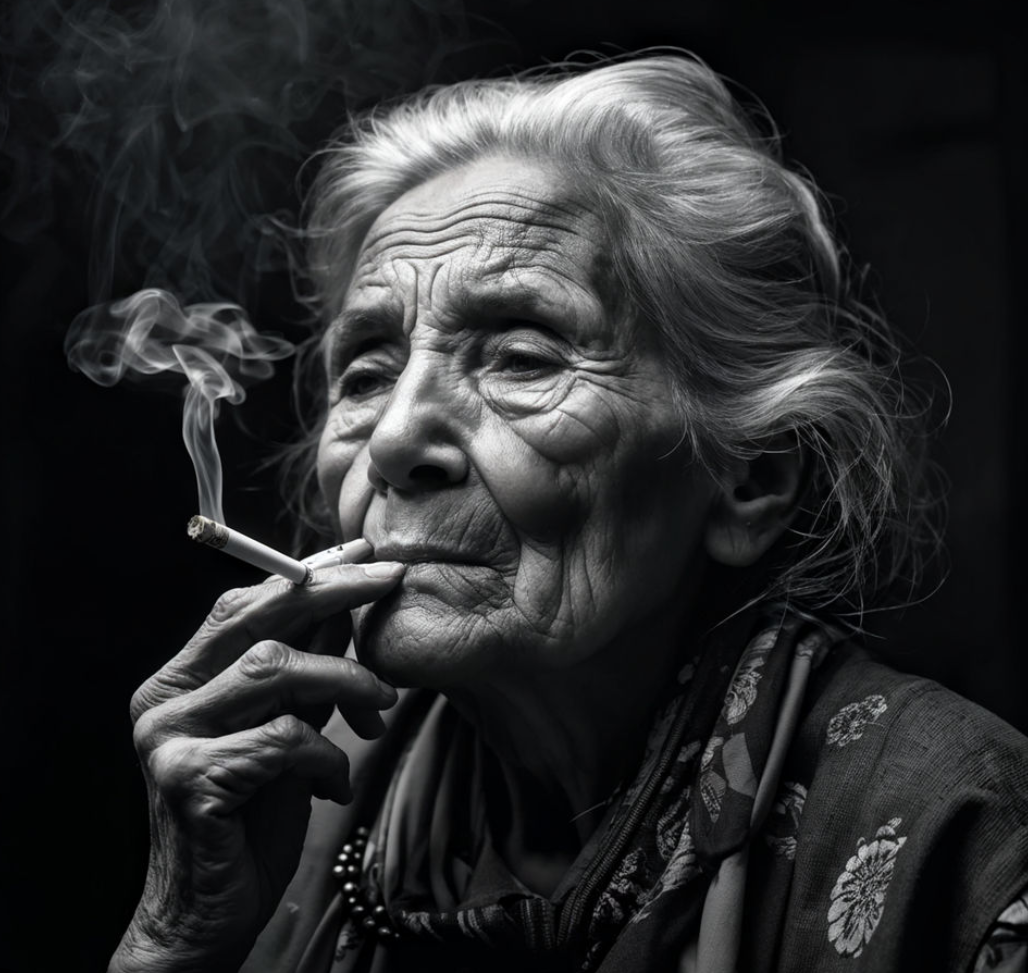 COPD
BODE Index:  based on wt, FEV1, dyspnea score, and 6MWT
End – stage Renal Disease
Dialysis (75+)
1 YR survival 59%
5 YR survival 13%
Nursing home placement accelerates mortality
Caveats
Can not compare indices from community dwelling to nursing home bound older adults

Race and gender differences

Wealth and other Social Determinants of Health
Communicating Prognosis
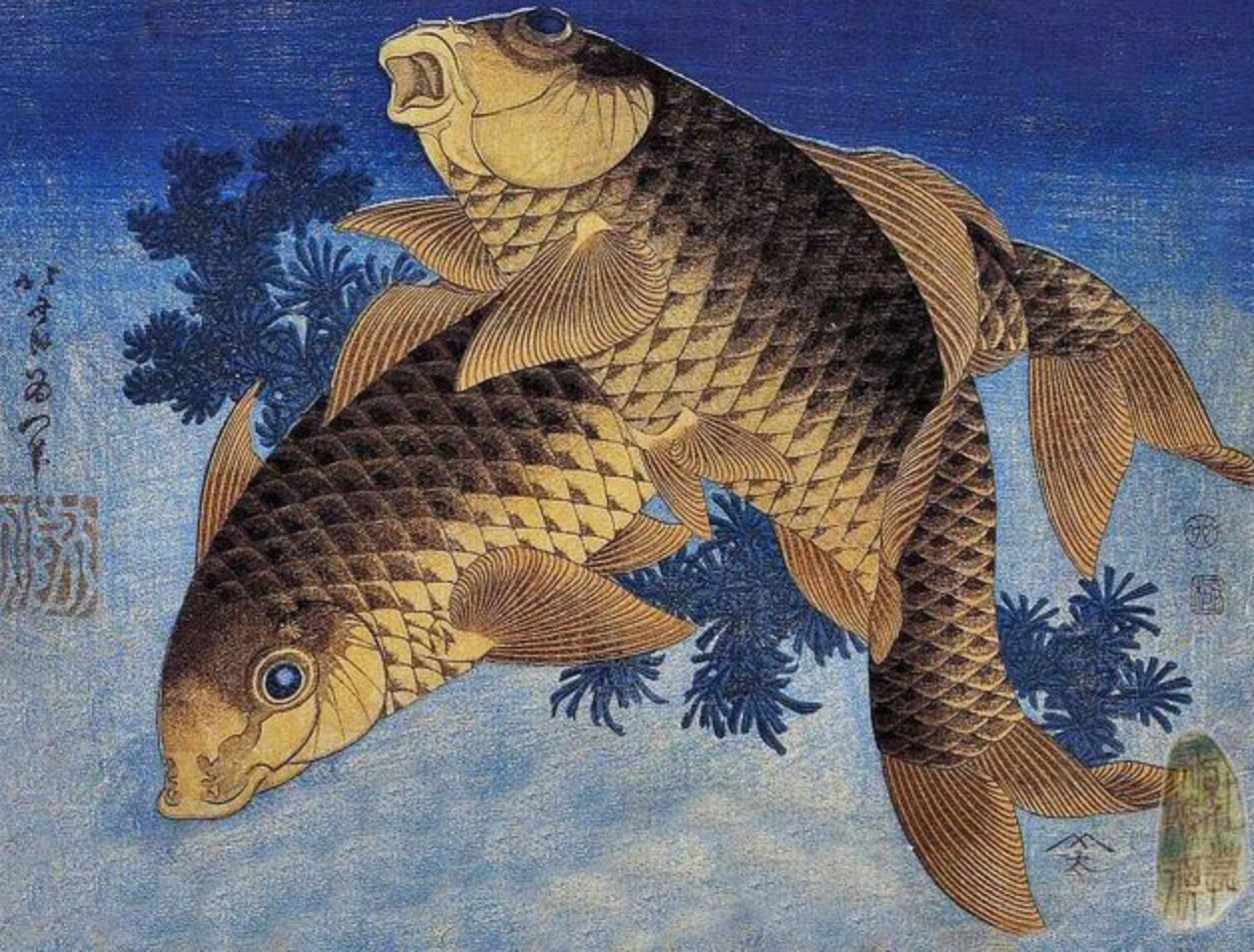 Evaluate patient 
Understanding
Readiness
Expectations
Emotional IQ
Katsushika Hokusai
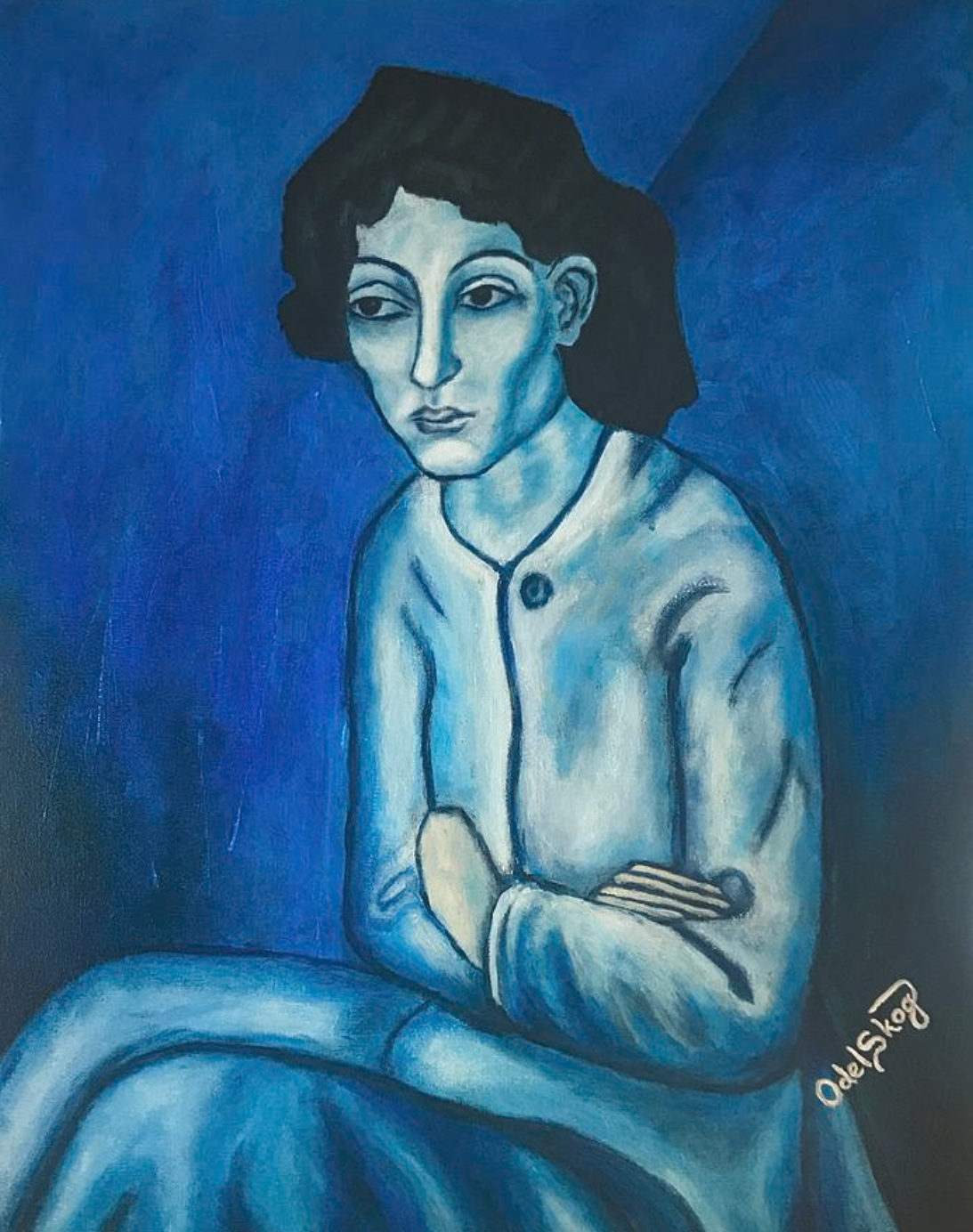 SPIKES mnemonic for delivering bad news
6 step, structured protocol
Susanne Odelskog
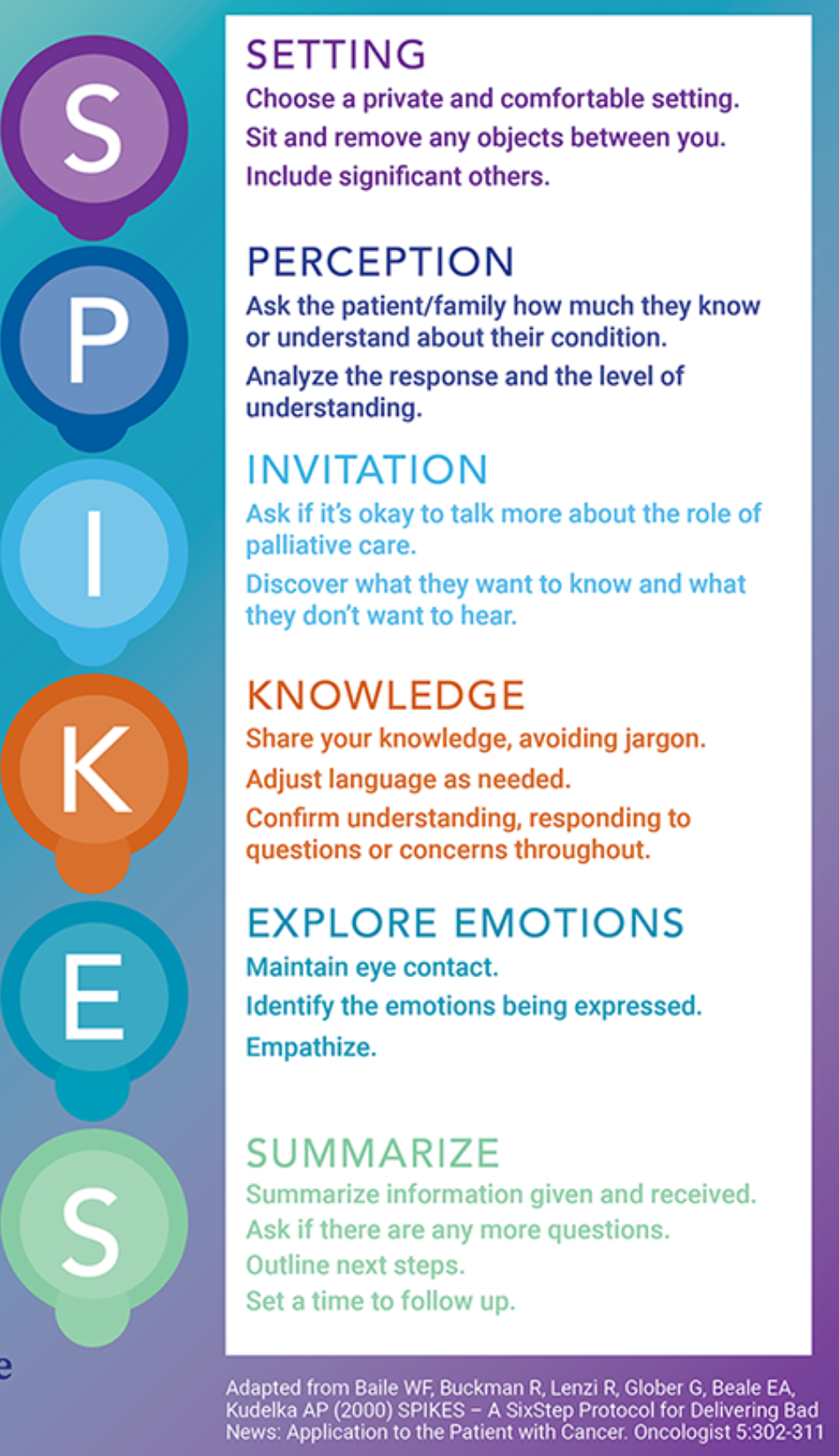 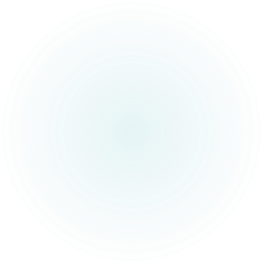 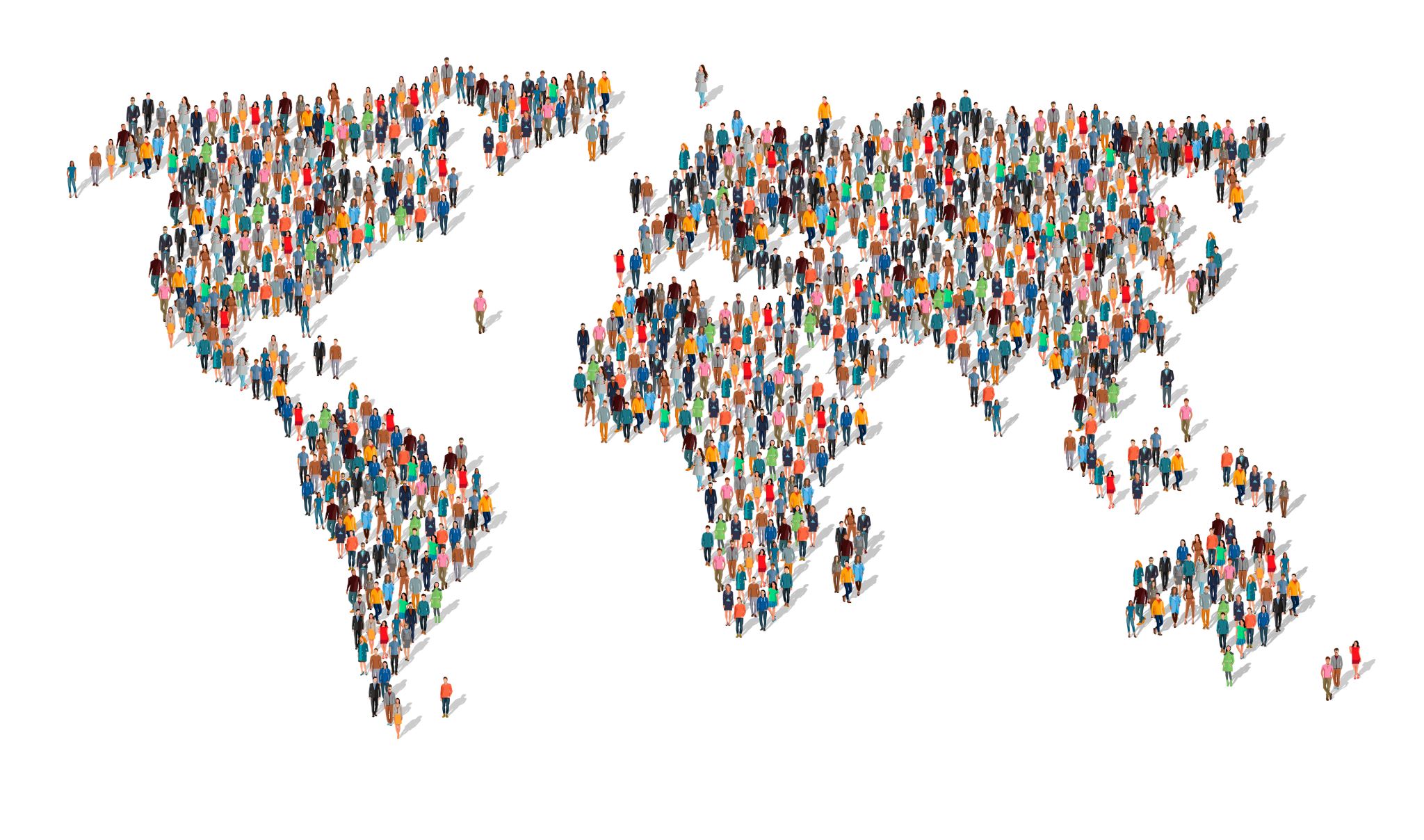 Prognosis and Population Health
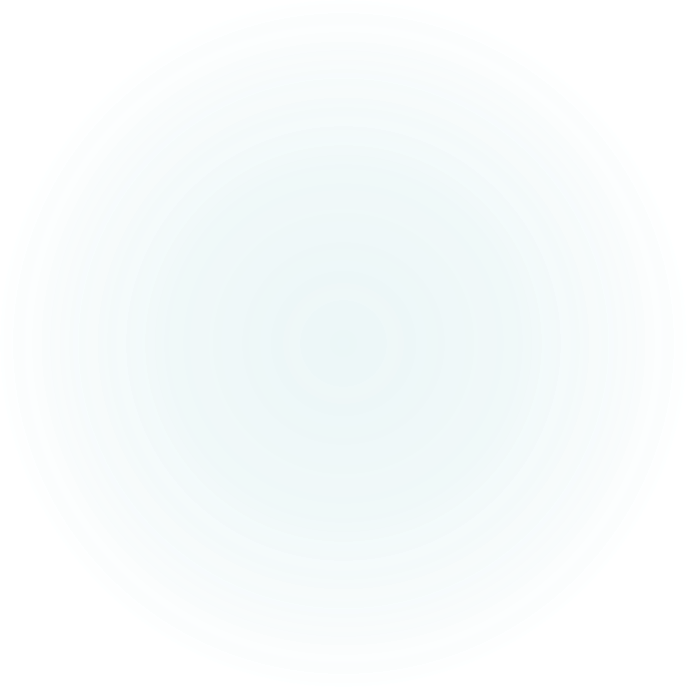 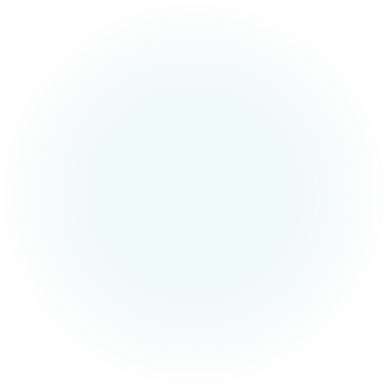 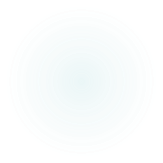 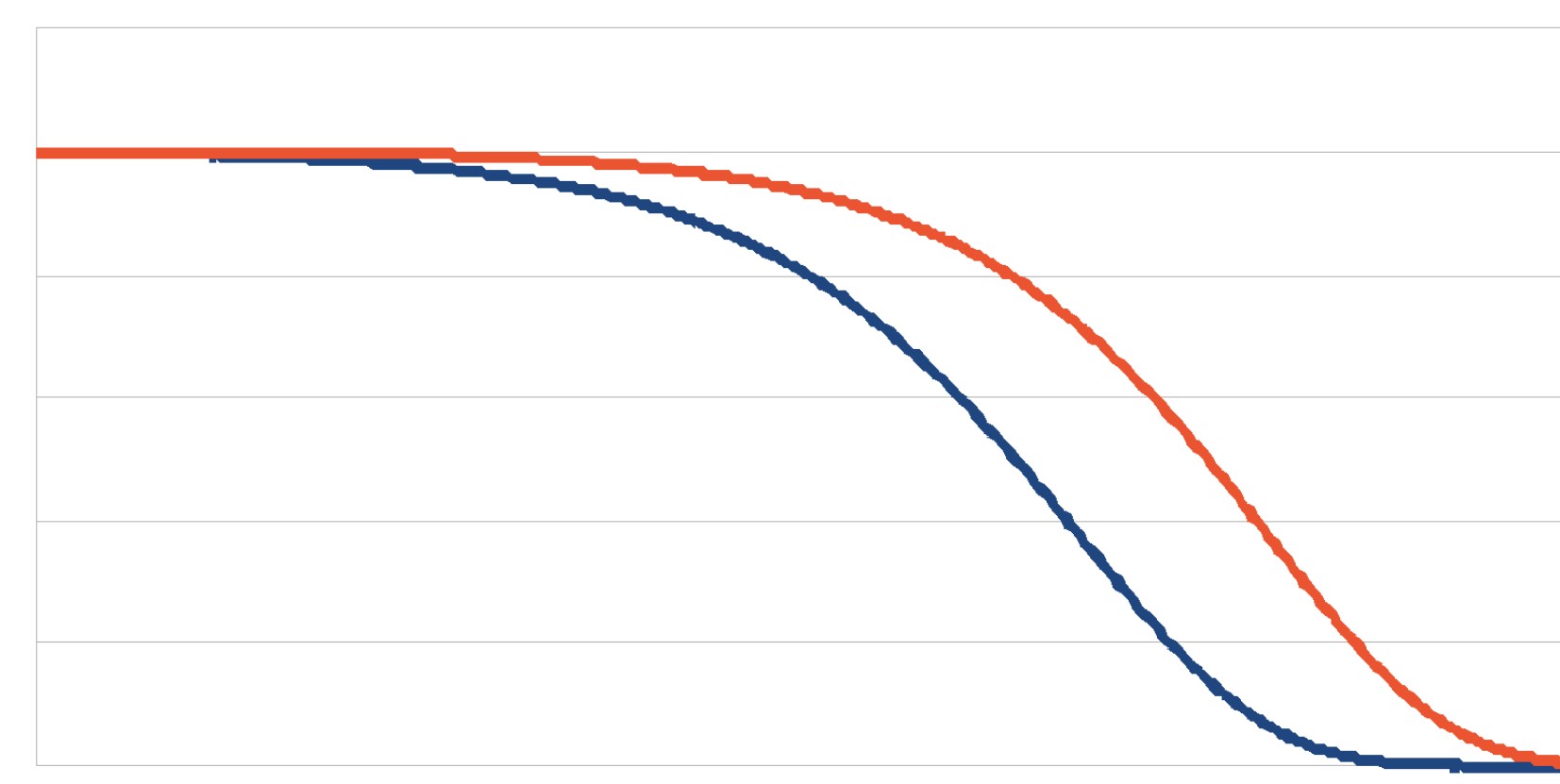 Absolute life span
Functional Life Span
AGE
Biological versus Chronological Age
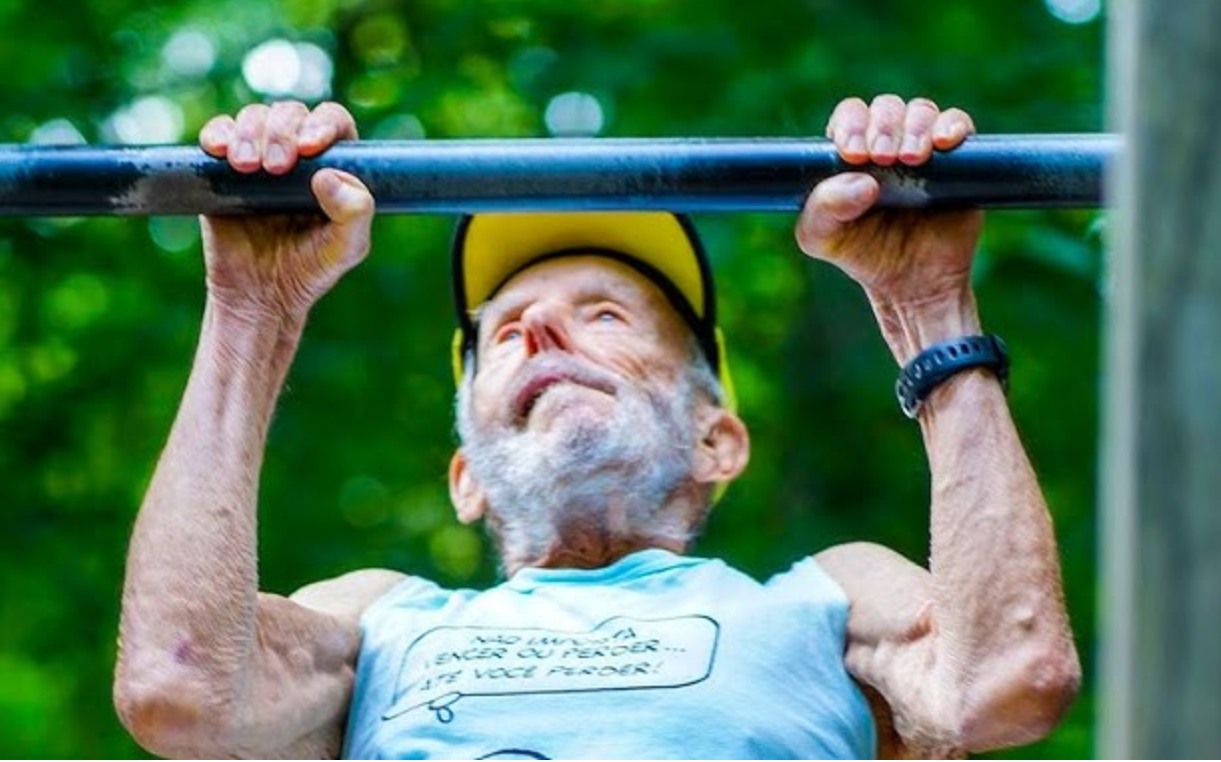 Help improve the prognosis for healthy lifespans
Food as medicine
Mobility Plan
Socialization / belonging
Purpose
Summary
Engage older adults with What Matters Most to them in the context of their prognosis
Use lifespan tables (CDC and Vital Stats) 
When appropriate, use chronic disease indices
SPIKE mnemonic for conveying bad news
Champion healthy lifespans
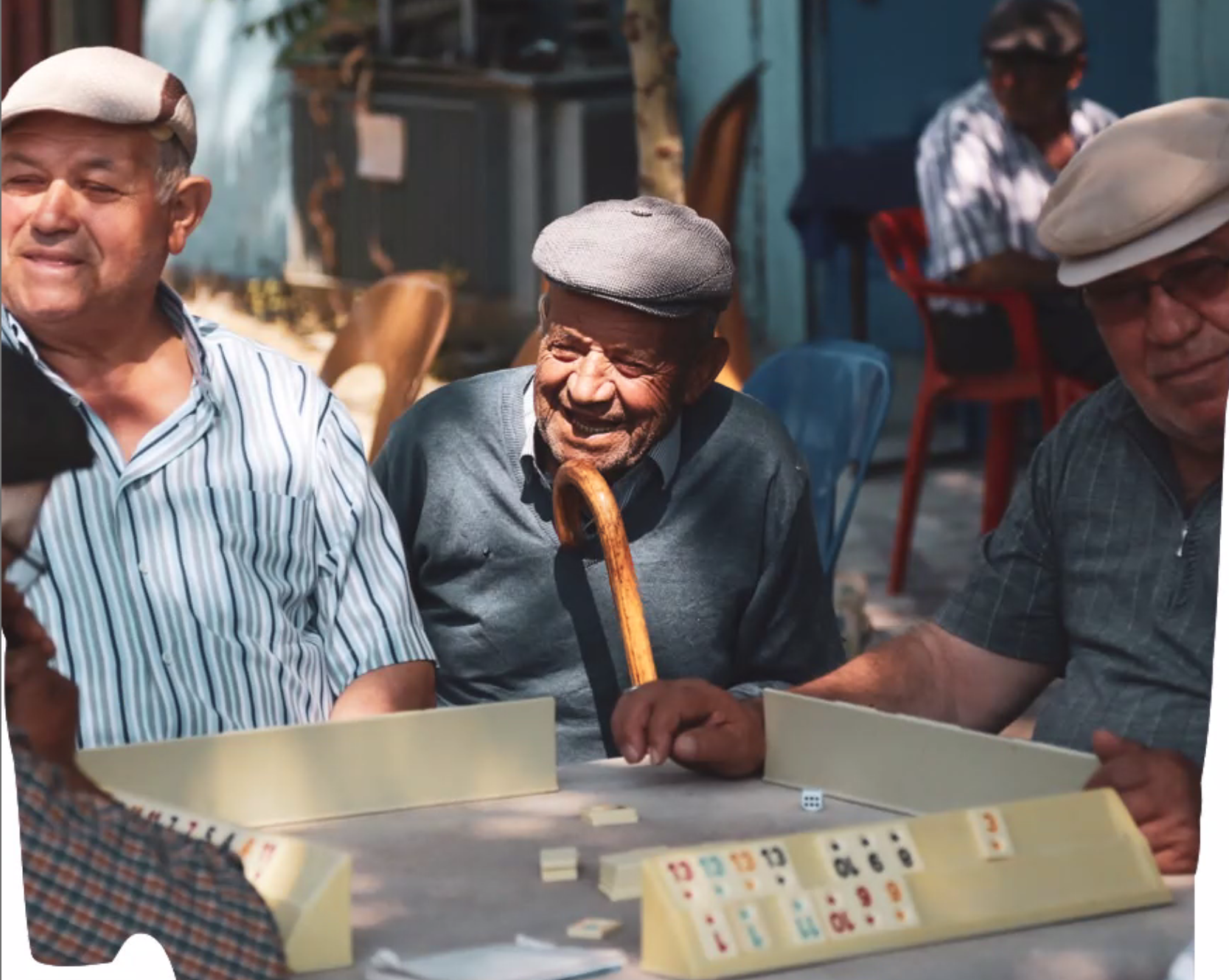 Resources
Vital statistics
ePrgonosis web site
Dakota Geriatrics web site